Wie  ist  die schule? Was gibt es hier?
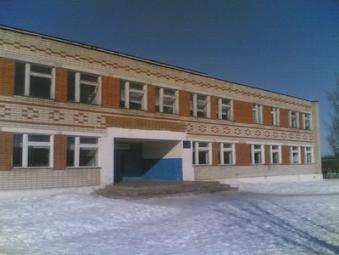 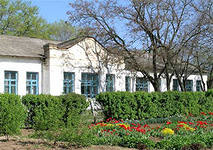 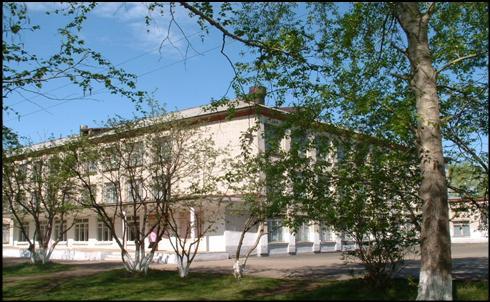 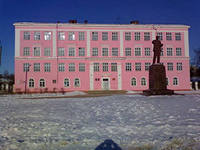 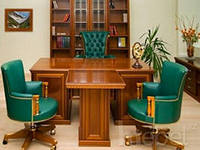 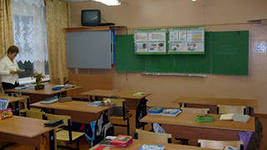 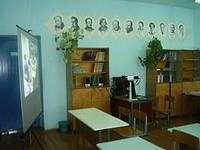 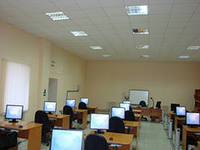 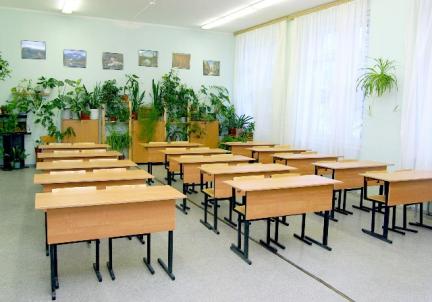 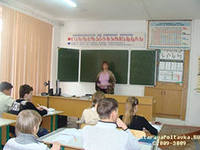 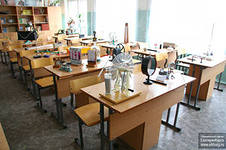 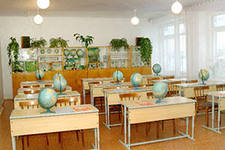 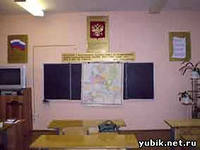 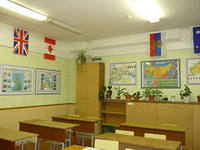 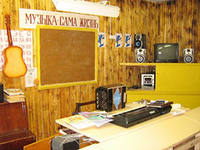 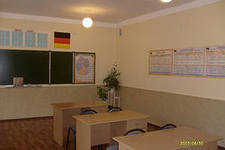 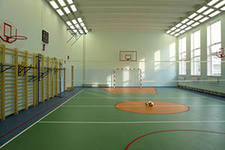 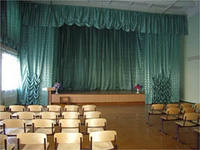 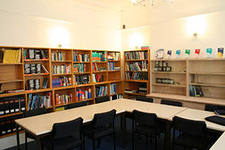 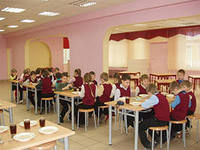